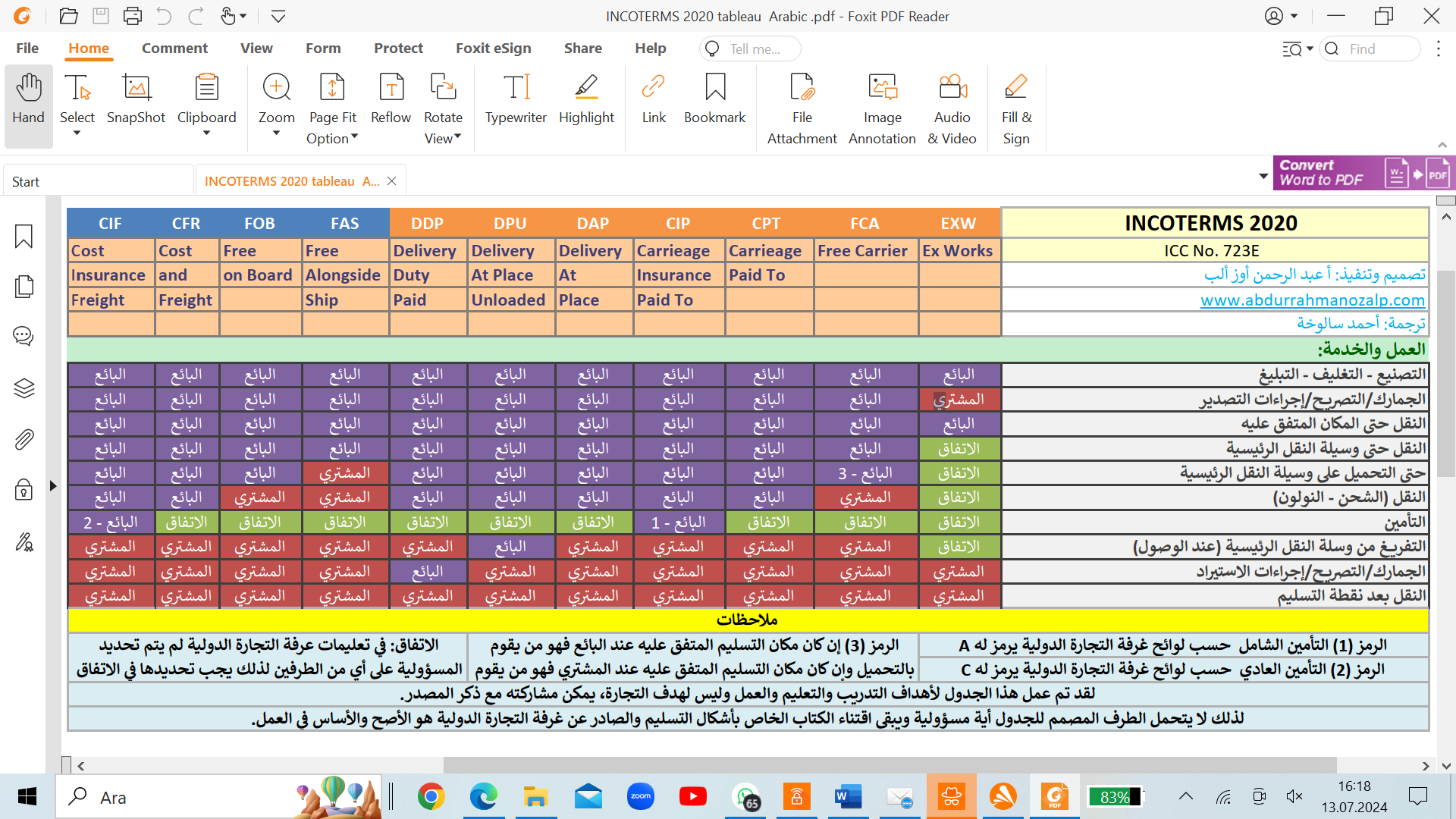 Translated to Arabic by Ahmed Saluha